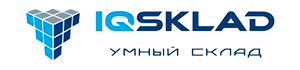 Mobile SMARTS: Кировка
Программный продукт для для маркировки обуви, товаров лёгкой промышленности и парфюмерии
1. О компании
Что за компания Клеверенс и чем она вообще занимается?
Что такое Mobile SMARTS: Кировка?
Зачем нужен этот продукт? Кому он подходит? Как поможет бизнесу?
Возможности продукта
Поговорим о том, какие операции можно автоматизировать с помощью Mobile SMARTS: Кировка и
перечислим его ключевые особенности.
Технологии
Эта часть о внутренней «начинке» продукта. О том какие технологии использует софт и какие есть
возможности интеграции.
Политика лицензирования и цены
Как и что лицензируется. Как можно приобрести продукцию Клеверенс.
www.iqsklad.ru
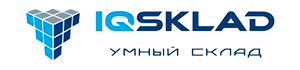 «Умный Склад» — поставщик решений для автоматизации складов/производств/магазинов.
Занимается поставками всего спектра оборудования для учета, программного обеспечения, расходных материалов. Оказывает услуги по интеграции, ремонту, техподдержке оборудования.
www.iqsklad.ru
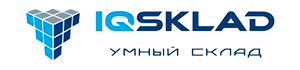 Позволяет быстро автоматизировать рабочее
место сотрудника.


Гибкий софт, который можно дорабатывать.

Работает на виндовых терминалах, так и на  новых андроидах


Готовые интеграции с бэк-офисами и др.
www.iqsklad.ru
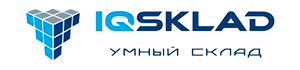 2. Mobile SMARTS: Кировка
Зачем нужен этот продукт? Кому он подходит? Как поможет бизнесу?
www.iqsklad.ru
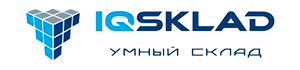 www.iqsklad.ru
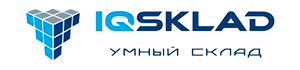 Mobile SMARTS: Кировка
1. Позволяет легко начать работать с маркированными товарами — быстро и без ошибок.

2. В «Кировке» уже предусмотрены готовые сценарии, начиная от описания товаров и наклейки этикеток и заканчивая вводом кодов маркировки в оборот.

3. Прямое подключение через API к личному кабинету «Честного знака» и к станции управления заказами (СУЗ).
www.iqsklad.ru
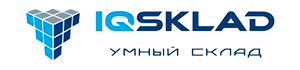 Поговорим о том, какие операции можно автоматизировать с помощью Mobile SMARTS: Кировка и
перечислим его ключевые особенности.
www.iqsklad.ru
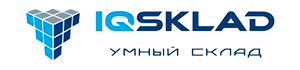 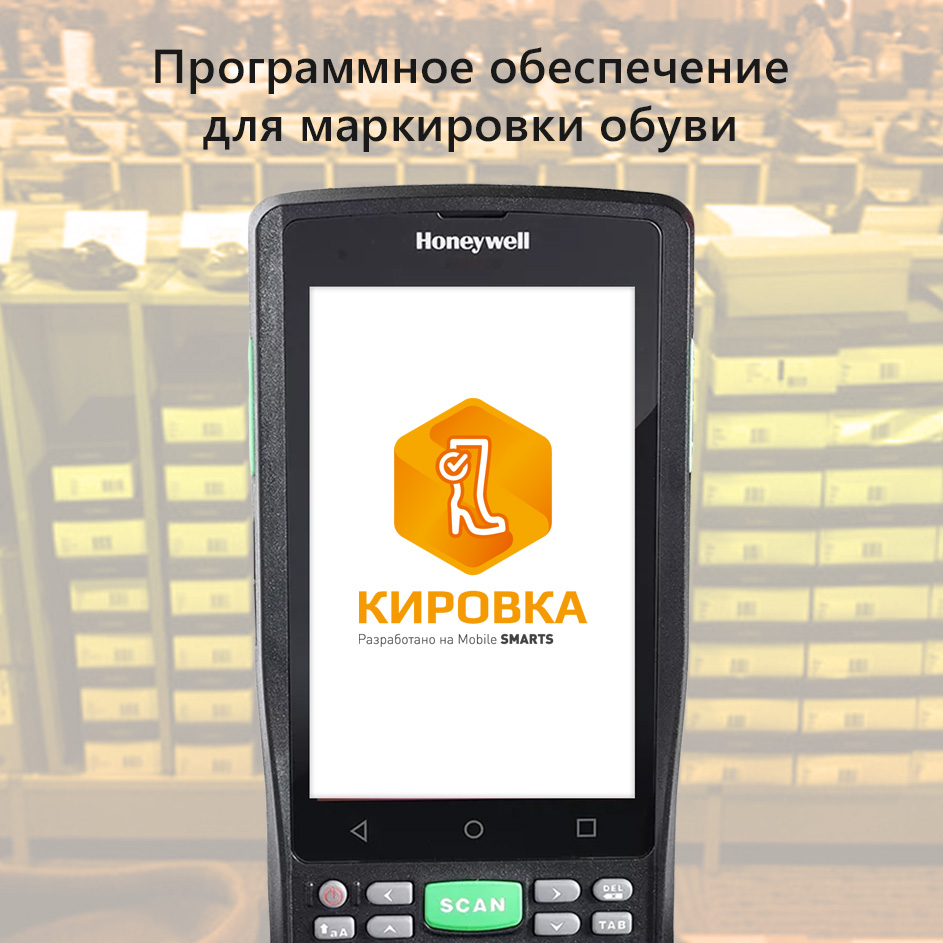 Заказ КМ в СУЗ		
Агрегация в ГИС МТ	
Ввод КМ в оборот в ГИС МТ		
Ввод SSCC в оборот в ГИС МТ		
Обмен с ГИС МТ и СУЗ		
"Заказ КМ" на ТСД		
"Заказ КМ" конвертируется в "Нанесение КМ"		
"Нанесение КМ" на ТСД		
Поштучная печать с проверкой
Массовая печать без проверки		
"Ввод КМ в оборот" создается на ТСД		
"Ввод КМ в оборот" конвертируется из "Нанесения КМ"		
Агрегация на ТСД	
Отгрузка на ТСД	
Сбор штрихкодов на ТСД
www.iqsklad.ru
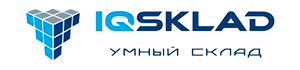 Нанесение КМ
Заказ КМ
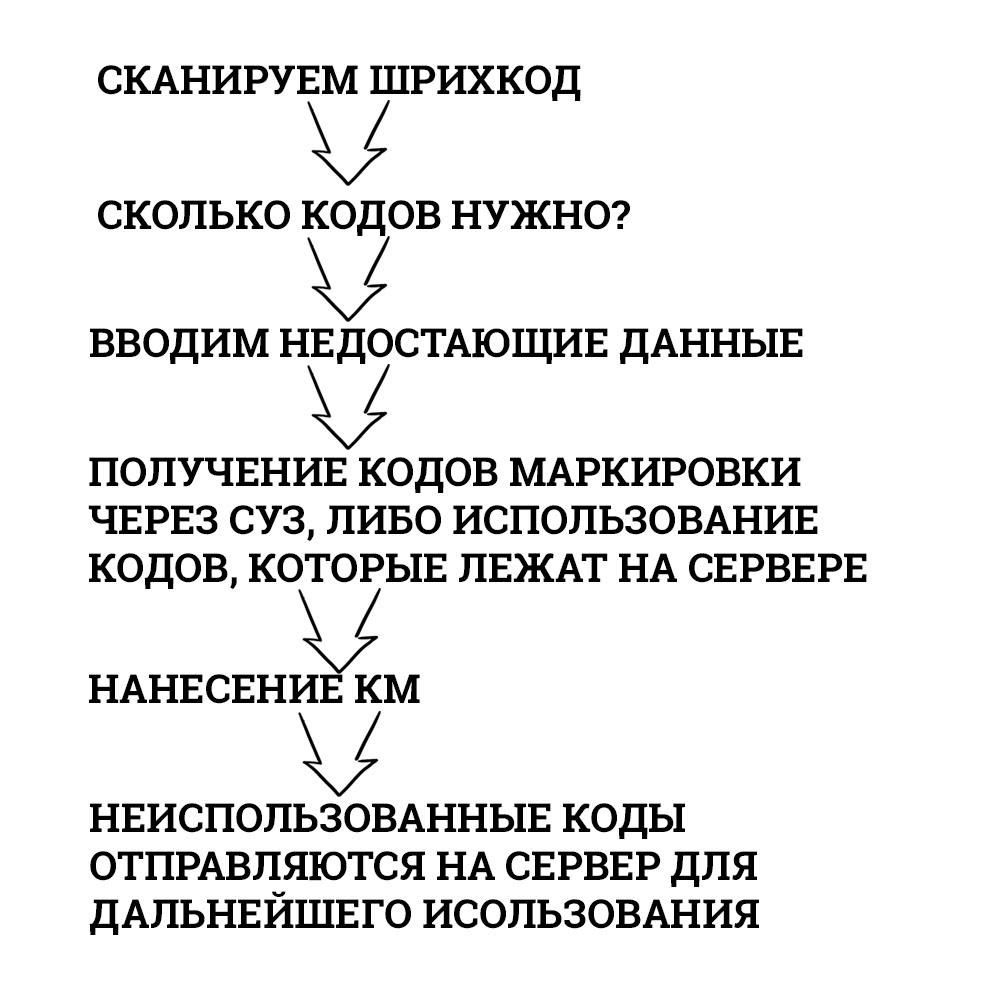 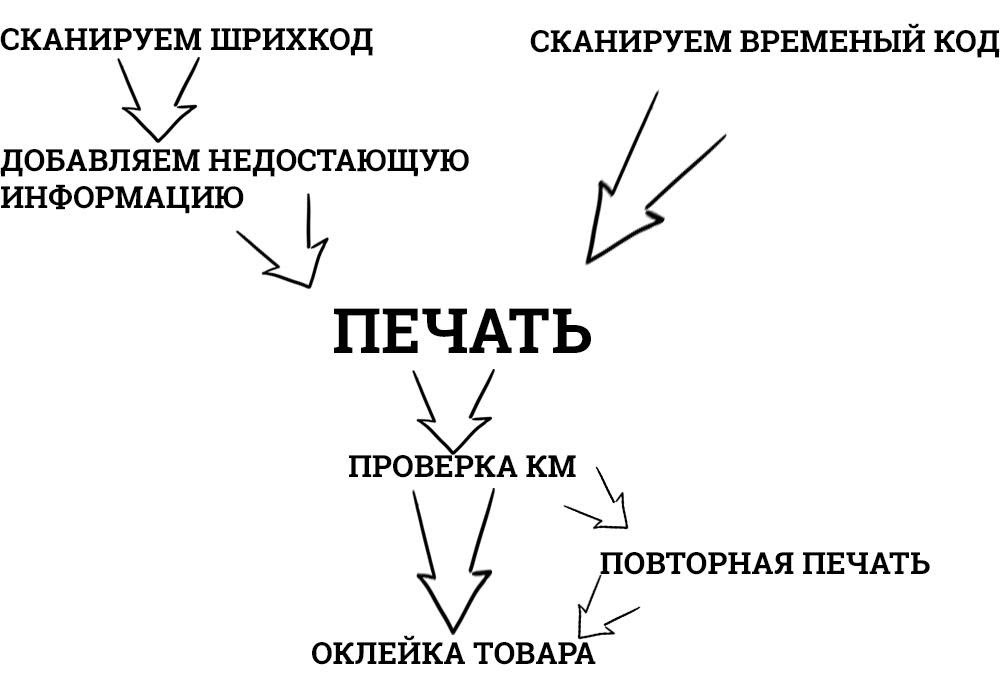 Что внутри у Кировка и как его связать с учетной системой?
www.iqsklad.ru
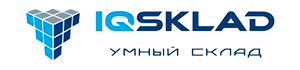 Поддержка операционных  систем
Все нужные ОС
Android  
Windows Mobile  Windows CE
Windows 7 / 8 / 10
Windows Mobile
Windows CE
Android
4.3 и выше
Windows 7 / 8 / 10
Готовый обмен с «Маркировкой» (ГИС МТ и СУЗ), самостоятельная интеграция с учетной системой
REST API
1C: Предприятие 8.3
TXT, CSV, Excel
www.iqsklad.ru
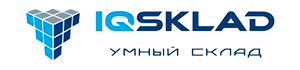 Как и что лицензируется в Кировка и какие есть варианты для покупки решения
www.iqsklad.ru
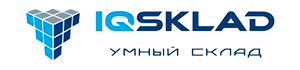 Лицензируется конкретный терминал сбора данных (по уникальному коду ТСД).  Для каждого нового терминала нужно получать отдельную лицензию. Без  лицензии ТСД работает в демо-режиме.
www.iqsklad.ru
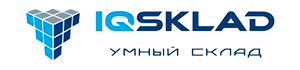 КЛЕИМ КОДЫ
ЗАРУБЕЖНЫЙ СКЛАД
Простая лицензия в «Кировке» для маркировки любой обуви. 
Работает стабильно!
Маркируйте обувь прямо на конвейере в любой точке планеты. Все границы открыты!
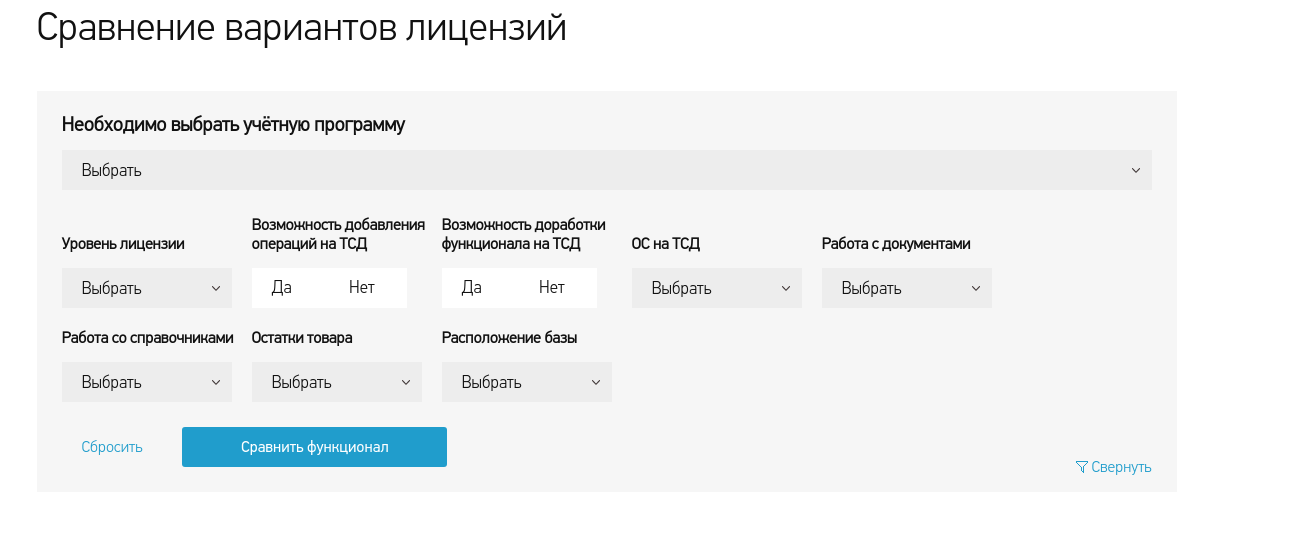 www.iqsklad.ru
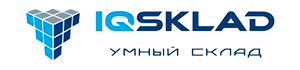 20% 1 год30% за 2 года
Беляев Олег
Менеджер по работе с клиентами   sale21@iqsklad.ru
тел.: +7(495) 212-15-22 доб. 116
www.iqsklad.ru
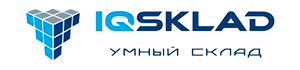